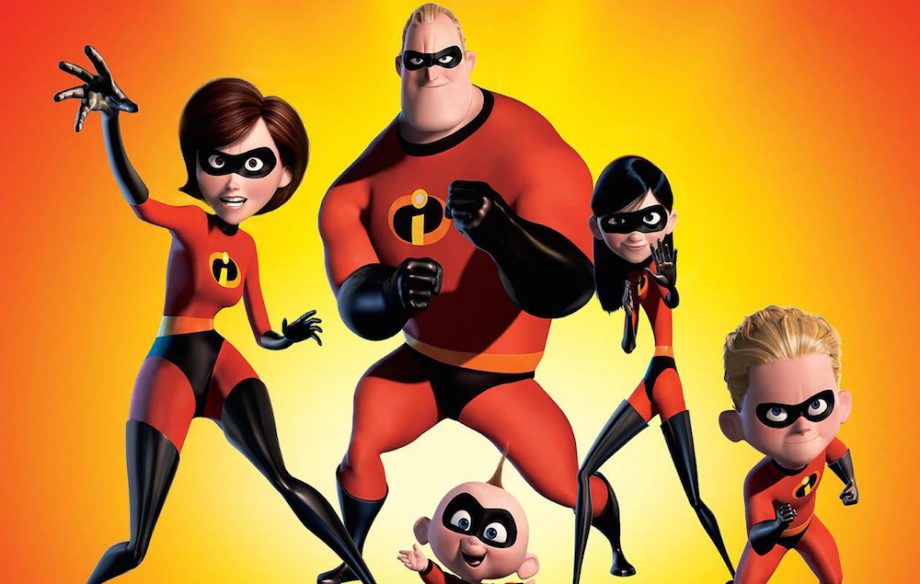 PPP 2 Bekende families
Leerjaar 1
Thema 1
Activiteit 1.3
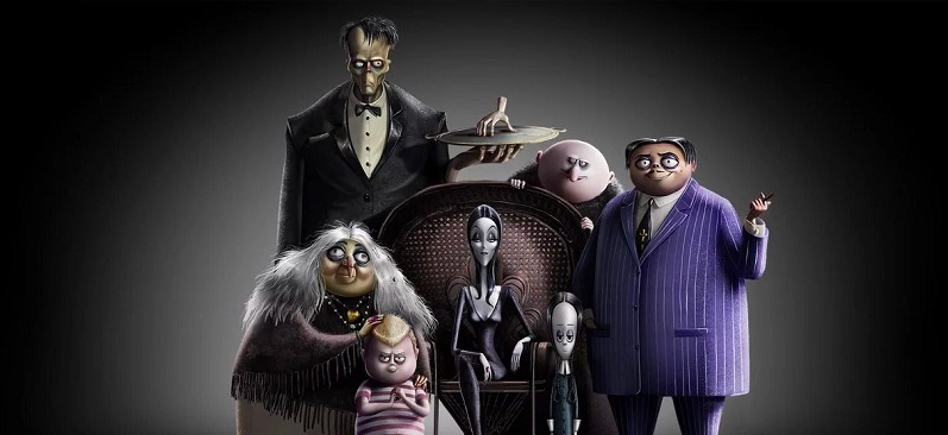 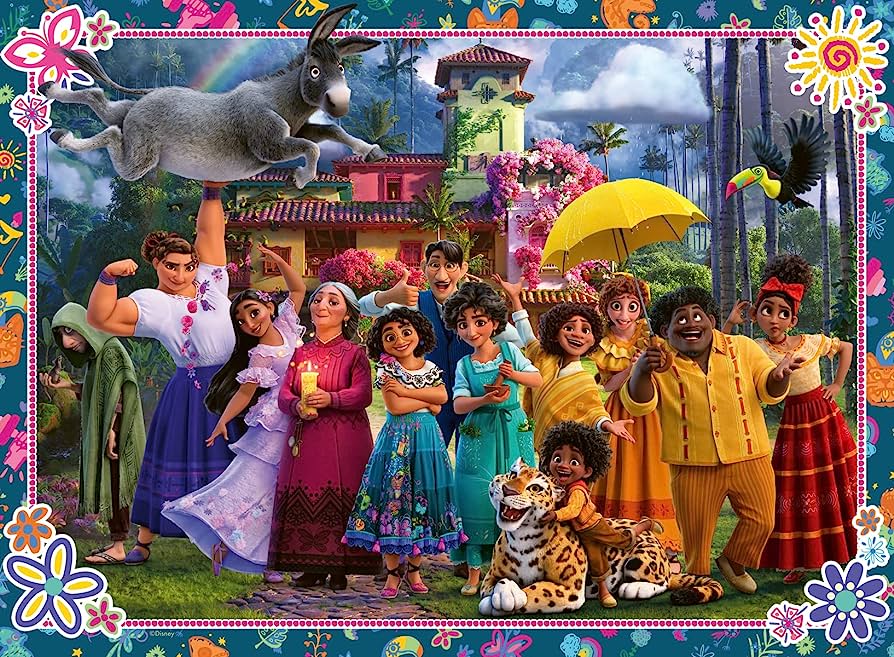 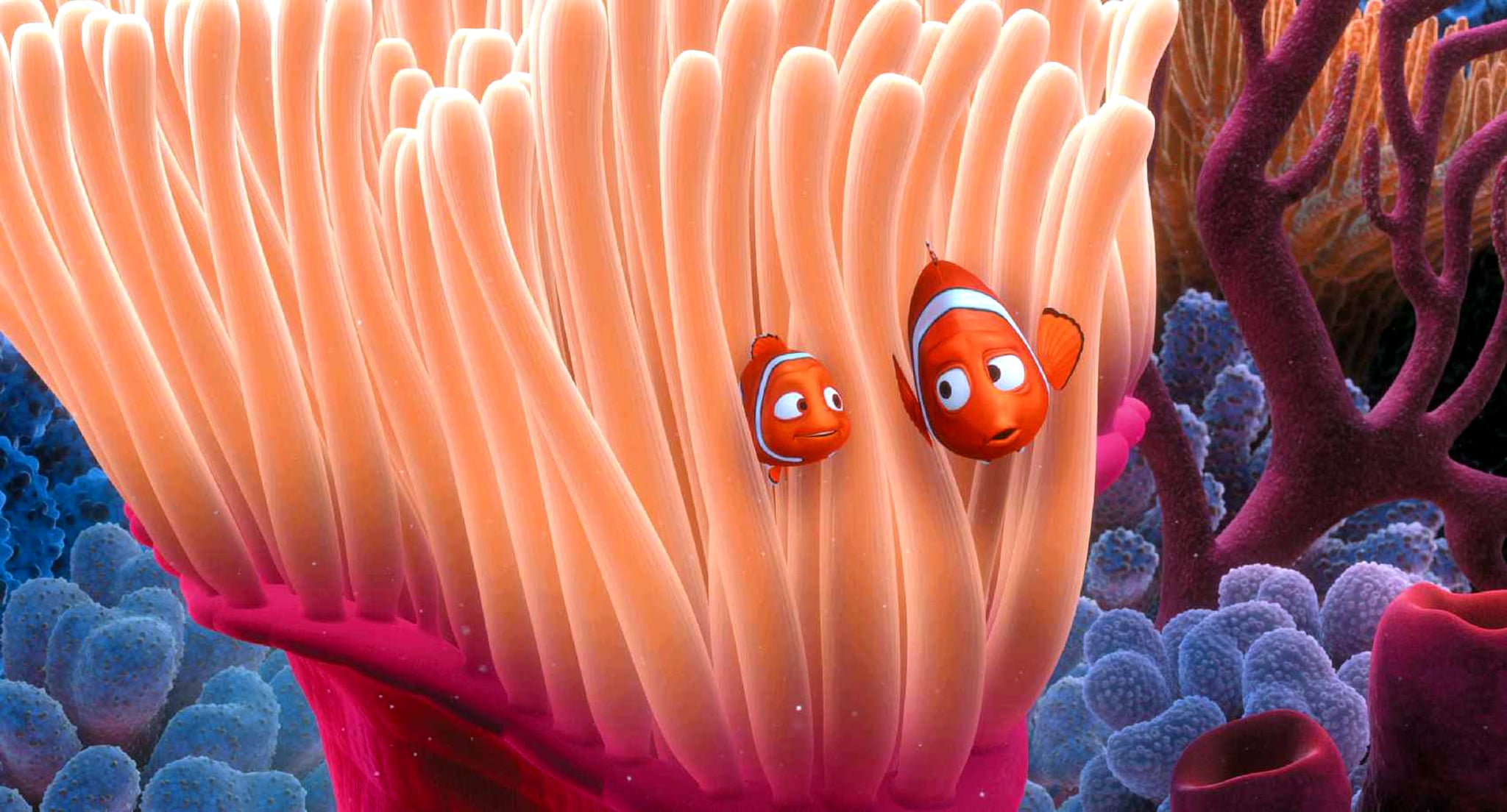 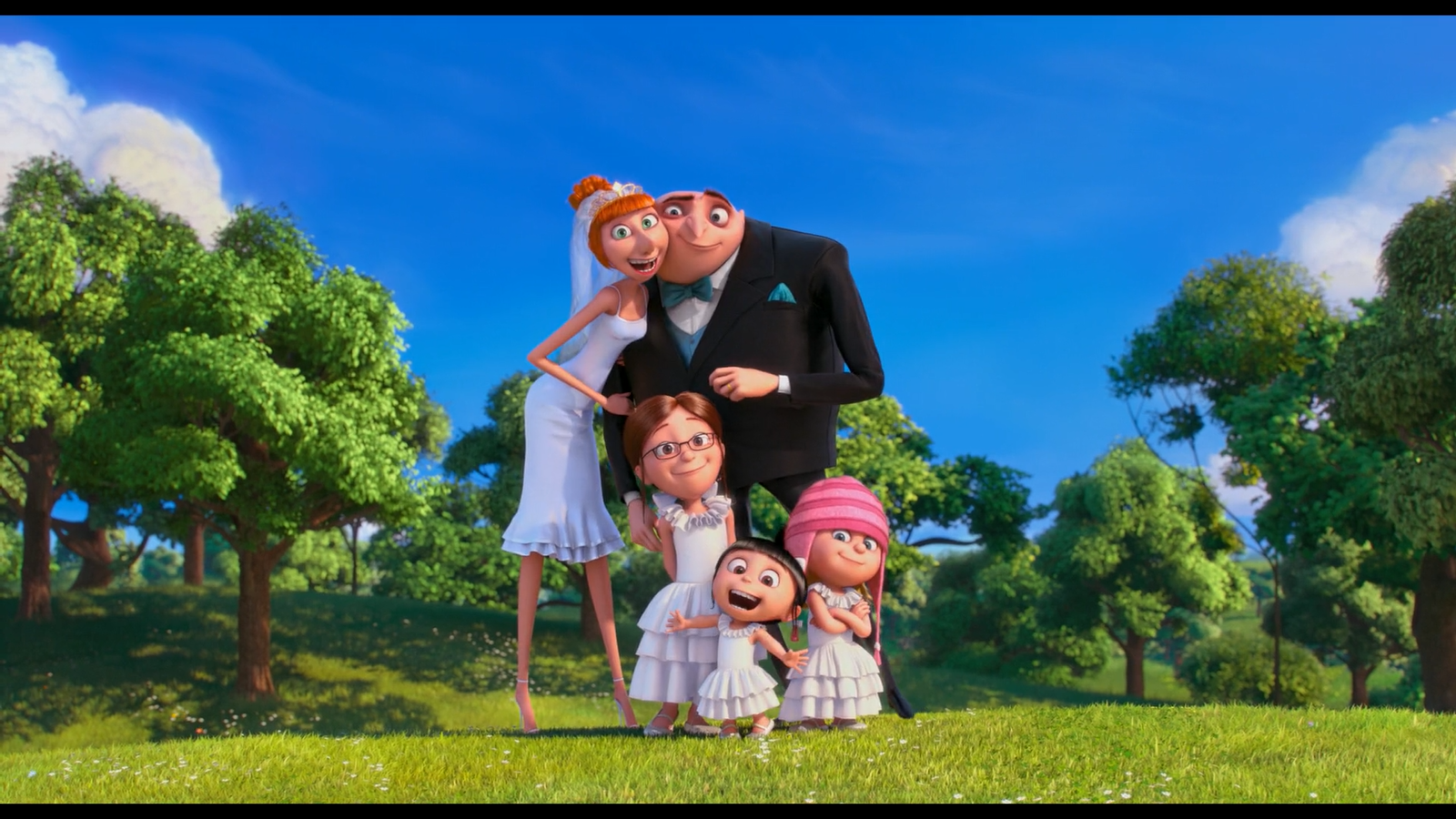 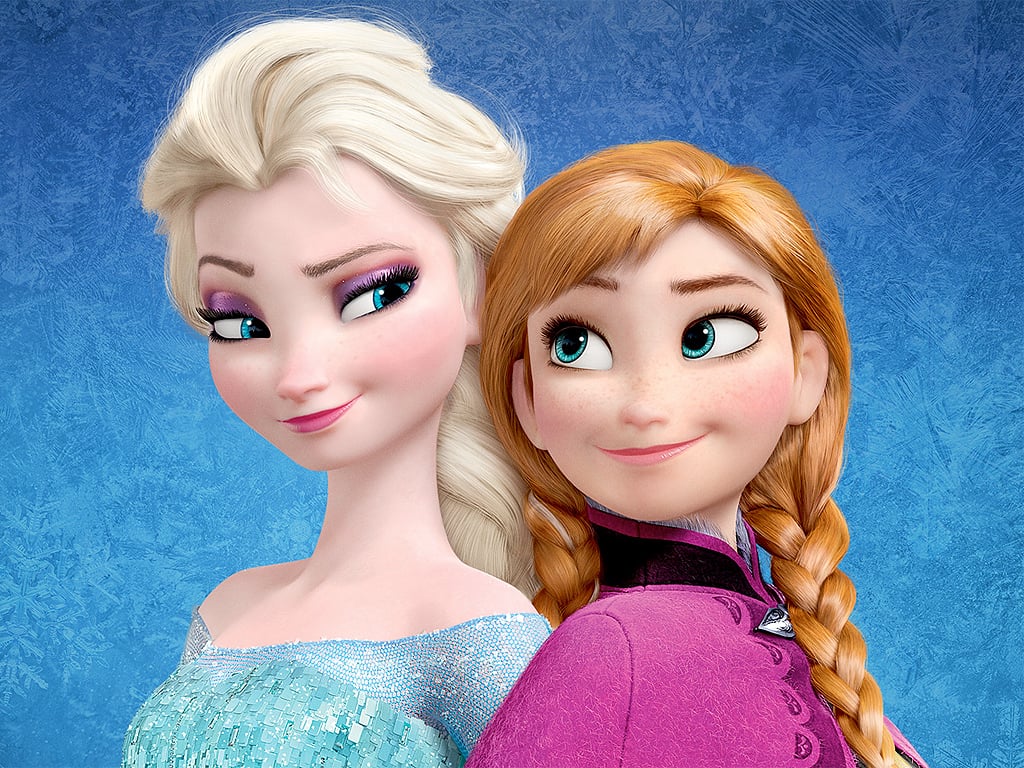 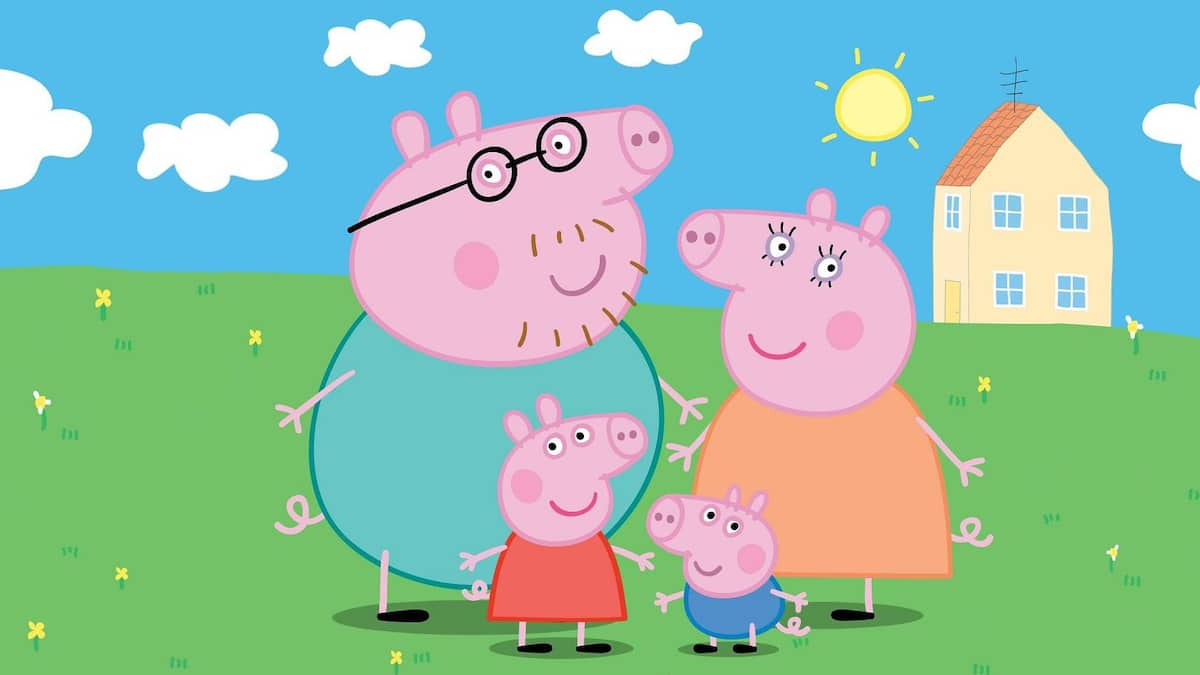